Video Accessibility Webinar
Accessible On-Screen Guides and Menus: What You Need to Know About Your Upcoming Obligations to Blind and Visually Impaired Customers
Iowa Communications Alliance
Scott Friedman
October 30, 2018
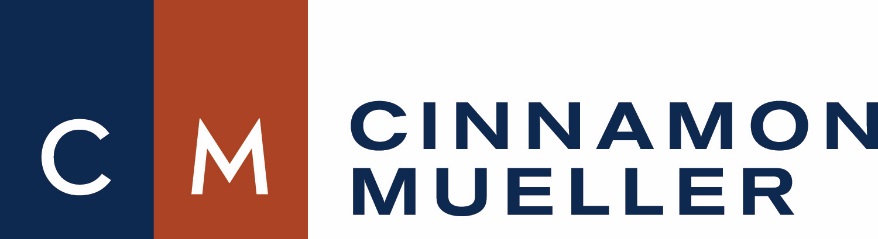 1
Overview
Accessibility Requirements for On-Screen Guides and Menus
Available Compliance Solutions
ACA’s Petition for Waiver
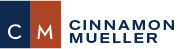 cable, broadband, telecom attorneys
2
Regulatory Requirements
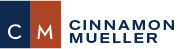 cable, broadband, telecom attorneys
3
Background
2010 21st Century Communications and Video Accessibility Act (“CVAA”)
Enacted “to increase the access of persons with disabilities to modern communications, and for other purposes.”
Includes numerous requirements related to video programming, advanced communications services, and communications equipment.
CVAA Section 205 – Access to video programming guides and menus provided on navigation devices.
Purpose is to make on-screen text audibly accessible to those who are blind or visually impaired so that they can access all services and functions that are available to sighted customers.
2013 FCC Order and FNPRM – adopted regulations implementing Section 205 of the CVAA.
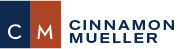 cable, broadband, telecom attorneys
4
The Rule
47 C.F.R. § 79.108(a)(1) - Manufacturers that place navigation devices … into the chain of commerce for purchase by consumers, and multichannel video programming distributors (“MVPDs”) … that lease or sell such devices must ensure that the on-screen text menus and guides provided by navigation devices for the display or selection of multichannel video programming are audibly accessible in real time upon request by individuals who are blind or visually impaired.  Manufacturers and MVPDs must comply with the provisions of this section only if doing so is achievable as defined in §79.108(c)(2).

Goal is to provide blind and visually impaired customers with the same or nearly the same video experience as sighted customers
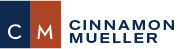 cable, broadband, telecom attorneys
5
Covered Devices
“Navigation Devices”
Devices such as converter boxes, interactive communications equipment, and other equipment used by consumers to access multichannel video programming and other services offered over multichannel video programming systems.
Does not include “intermediary devices” with a passive display (i.e., television set), or cable channels that provide program listings (typically in the form of a scrolling grid).
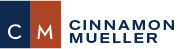 cable, broadband, telecom attorneys
6
Covered Entities
“Multichannel video programming distributors (“MVPDs”) … that lease or sell such devices”

“To the extent that an MVPD does not provide navigation devices to its subscribers, it is not directly subject to the requirements of Section 205.”
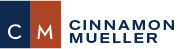 cable, broadband, telecom attorneys
7
Covered Functions
“On-screen text menus and guides provided by navigation devices for the display or selection of multichannel video programming” 
Functions that must be made audibly accessible:  
Channel/Program Selection (including the ability to select programs available on demand, on a DVR, on linear programming in real-time, and to launch applications used for selection and display of programming) 
Display Channel/Program Information (including the ability to display channel and program information for programs available on demand, on a DVR, or on linear programming in real-time)
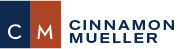 cable, broadband, telecom attorneys
8
Covered Functions, cont.
Functions that must be made audibly accessible (cont.):  
Configuration – Setup
Configuration – CC Control 
Configuration – CC Options
Configuration – Video Description Control
Display Configuration Info
Playback Functions (including the ability to control playback functions for programs available on demand or on a DVR, as well as linear programming in real-time) 
Input Selection
Note – Audibly accessible information need not be identical to written text, but must convey essential information.
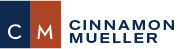 cable, broadband, telecom attorneys
9
Covered Functions, cont.
Functions that must be accessible, but not audibly accessible:
Power On/Off
Volume Adjust and Mute
Activation Mechanism:
Must be able to access accessibility features through a mechanism “reasonably comparable to a button, key, or icon.”
FCC will consider simplicity and ease of use of the mechanism.
Compliant mechanisms include:  dedicated button, key, or icon; voice commands; gesture; single step activation from the same location as the volume controls.
All devices with built-in captioning capability must provide a mechanism regardless of whether it has been “requested,” and mechanism cannot be provided through separate equipment or software.
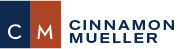 cable, broadband, telecom attorneys
10
Covered Functions, cont.
MVPDs need not provide any accessible functions that are not already included in regularly available navigation devices.
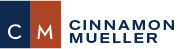 cable, broadband, telecom attorneys
11
When Must You Provide an Accessible Device?
“Upon request”
Do not need to provide accessible device to all customers – only when requested by blind or visually impaired subscribers.
Process for requesting and receiving accessible device must be the same as process for requesting and receiving other navigation devices.
Must permit blind or visually impaired subscribers to request compliant devices through any means made available generally to other subscribers requesting navigation devices.
Time for processing and delivering request must be the same as other device request.
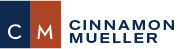 cable, broadband, telecom attorneys
12
To Whom Must You Provide an Accessible Device?
“Individuals who are blind or visually impaired”
MVPDs are permitted, in some cases, to verify that the customer is blind or visually impaired.
May only require consumer verification if you choose to “rely on an accessibility solution that involves providing the consumer with sophisticated equipment and/or services at a price that is lower than that offered to the general public.” (see slide 15)
Must allow a consumer to provide a wide array of documentation to verify eligibility for the accessibility solution provided.
Must comply with privacy laws – 
47 U.S.C. § 338(i)(4)(A)
47 U.S.C. § 631(c)(1).
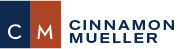 cable, broadband, telecom attorneys
13
Methods of Compliance
“Individuals who are blind or visually impaired”
MVPDs have “maximum flexibility” to select the method of compliance.  MVPDs can comply by either:
Providing a separate solution to blind or visually impaired customers upon request.  
Must be provided at no additional charge and within a reasonable time.
Can be made available via hardware or software (e.g., an app).  But if software, must also provide the hardware (i.e., tablet, laptop, Roku, etc.) necessary to operate the software.
Including built-in functionality in the navigation devices offered to all customers (e.g. TiVo wholesale platform with accessibility functions enabled).
If you offer different devices at different prices and only one has built-in accessibility, you must provide that device at the lowest available price point.
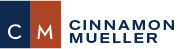 cable, broadband, telecom attorneys
14
Other Requirements
Notification
Must clearly and conspicuously inform consumers about the availability of accessible navigation devices when responding to a consumer inquiry about equipment, service, accessibility, or other issues.
Must prominently display notice of availability on official website.  Notice must include the means through which a customer can make a request for an accessible device.
Must include contact information for a specific person, office or entity to whom such requests are to be made.  The point of contact must be able to answer both general and specific questions about the availability of accessible equipment and must be able to direct consumers to a place where they can locate information about how to activate and use accessibility features.
All notices must be provided in an accessible format.
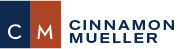 cable, broadband, telecom attorneys
15
Other Requirements, cont.
Information and Documentation
Must ensure access to information and documentation provided to customers, if achievable.  Must include: (i) user guides; (ii) bills; (iii) installation guides for end-user installable devices; and (iv) product support communications, regarding both the product in general and the accessibility features of the product.
Must provide a description of the accessibility and compatibility features.  Must provide such information, upon request, in alternate formats or alternate modes at no extra charge.  A request for an accessible device constitutes a request of such information in an accessible format.
Must provide end-user product documentation in alternate formats or alternate modes upon request at no extra charge.  A request for an accessible device constitutes a request for a documentation in an accessible format.
Must provide customer and technical support in call centers at no extra charge.
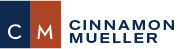 cable, broadband, telecom attorneys
16
Other Requirements, cont.
Training
Must develop employee training programs that cover:
Accessibility requirements;
Means of communicating with individuals with disabilities;
Commonly used adaptive technology used with the manufacturer’s products;
Designing for accessibility; and
Solutions for accessibility and compatibility
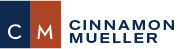 cable, broadband, telecom attorneys
17
Compliance Deadlines
Compliance Deadline for Large MVPDs – December 20, 2016
MVPD operators with more than 400,000 subscribers as of year-end 2012
Compliance Deadline for Smaller MVPDs – Dec. 20, 2018
(1) MVPD operators with 400,000 or fewer subscribers as of year-end 2012; and
(2) MVPD systems with 20,000 or fewer subscribers that are not affiliated with an operator serving more than 10 percent of all MVPD subscribers as of year-end 2012.
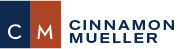 cable, broadband, telecom attorneys
18
Achievability
“Manufacturers and MVPDs must comply with [the requirement to offer accessible guides] only if doing so is achievable[.]”
Achievable means “with reasonable effort or expense,” determined on a case-by-case basis:
Nature and cost of the steps needed to meet the requirements of this section with respect to the specific equipment or service in question.
Technical and economic impact on the operation of the manufacturer or provider and on the operation of the specific equipment or service in question, including on the development and deployment of new communications technologies. 
Type of operations of the manufacturer or provider.
Extent to which the service provider or manufacturer in question offers accessible services or equipment containing varying degrees of functionality and features, and offered at differing price points
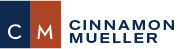 cable, broadband, telecom attorneys
19
Achievability, cont.
Achievability as a defense to non-compliance; 
Ex ante informal request, pursuant to 47 C.F.R. § 1.41  
Informal request must set forth clearly and concisely the facts relied upon, the relief sought, the statutory and/or regulatory provisions (if any) pursuant to which the request is filed and under which relief is sought, and the interest of the person submitting the request.
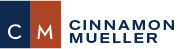 cable, broadband, telecom attorneys
20
Bottom Line
Consumers who are blind or visually impaired must be able to enjoy more or less the same experience as other customers.  

The experience need not be identical, but must enable blind and visually impaired customers to access all service components with no extra burden.
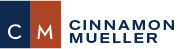 cable, broadband, telecom attorneys
21
References
Statute - Twenty-First Century Communications and Video Accessibility Act, Pub. L. 111–260, Oct. 8, 2010, 124 Stat. 2775, §§ 204, 205 (“CVAA”); 47 U.S.C. § 303(aa) & (bb)(1)-(2) (“CVAA”)
Rule – 47 C.F.R. § 79.108(a)
Order - Accessibility of User Interfaces, and Video Programming Guides and Menus; Accessible Emergency Information, and Apparatus Requirements for Emergency Information and Video Description: Implementation of the Twenty-First Century Communications and Video Accessibility Act of 2010, Report and Order and Further Notice of Proposed Rulemaking, 28 FCC Rcd 17330 (2013)
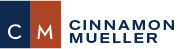 cable, broadband, telecom attorneys
22
Currently Available Accessible Solutions
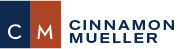 cable, broadband, telecom attorneys
23
Background
FCC granted extended deadline to small MVPDs, anticipating that large MVPDs would develop solutions/technologies that would trickle down the market.

ACA found, however, that large MVPDs had developed proprietary solutions that could not be used by other providers.

Notwithstanding these facts, there are some solutions on the market that smaller operators can utilize to fully comply by the deadline.
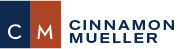 cable, broadband, telecom attorneys
24
Solutions for IPTV Providers
IPTV vendors, like Minerva and Innovative, have developed or are developing accessible solutions, particularly apps that run on third-party devices.
If you are an IPTV provider, contact your vendor as soon as possible to discuss solutions, including pricing and terms.
If the solution is an app, you must provide the hardware necessary to use it.
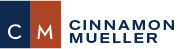 cable, broadband, telecom attorneys
25
Integrated Solutions for QAM-based Cable Systems
There is one integrated solutions on the market that some QAM-based MVPDs will be able utilize to comply by the December deadline.
TiVo wholesale solution:
The only fully compliant user interface available for QAM systems to provide video services, DVR capabilities, and two-way features like VOD.
If you use the TiVo wholesale platform and the accessible functionality is not enabled, contact NCTC or your TiVo sales rep for pricing and terms.
If you offer TiVo devices at a higher price point than other devices, you must make it available to blind or visually impaired customers at the lowest price point offered for any navigation device.
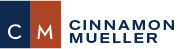 cable, broadband, telecom attorneys
26
“Plug-in” Solutions for QAM-based Cable Systems
There are some plug-in solutions on the market that some QAM-based MVPDs will be able to utilize to comply by the December deadline.
TiVo Bolt Vox:
About
Navigation device sold at retail that works with QAM cable systems
Relies on CableCARD technology
Not compatible with QAM-based two-way services, like VOD
Device includes DVR
Device includes electronic program guide that meets accessibility requirements
Customer needs broadband Internet access service to access guide data
Device lacks analog cable tuner
Will not pass through any cable channels offered only in an analog format
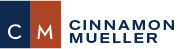 cable, broadband, telecom attorneys
27
“Plug-in” Solutions, cont.
TiVo Bolt Vox (cont.)
Cost
May be purchased at retail for approximately $200 for smallest DVR capacity
Must provide whatever DVR capacity is offered in generally available navigation devices
Must also purchase required service plan for customer.  Monthly rate is $14.99.
Must be provided in “reasonable time”
Fully Complaint Solution for QAM-based cable systems that meet this criteria:
Do not offer any QAM-based two-way services, such as VOD
Offer broadband Internet access service; and
Offer all programming channels in a digital format
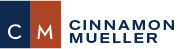 cable, broadband, telecom attorneys
28
“Plug-in” Solutions, cont.
Evolution eBox IP Hybrid Set-Top Box with TiVo Experience
About
Low-cost device available on wholesale market
Same main features and drawbacks as TiVo Bolt, except no DVR capability
Fully Complaint Solution for QAM-based cable systems that 
Can offer TiVo Bolt Vox as fully compliant solution; and
Do not offer any DVR capability.
Additional Options
For systems that offer DVR capability, Evolution eBox can be offered as an alternative to TiVo Bolt for customers that do not want DVR capability at all, or in combination with TiVo Bolt for customers who do not want such capability on a second or third television.
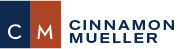 cable, broadband, telecom attorneys
29
QAM-based Systems With No Fully Compliant Solutions
For systems that have not deployed the TiVo wholesale solution, there are no fully complaint “plug-in” solutions on the market for the QAM-based cable systems that:
Offer QAM-based two-way services, such as VOD;
Do not offer broadband Internet access service; or
Offer some programming channels in only an analog format.

There could be unique circumstances in which other types of systems lack a fully complaint solution.
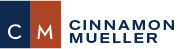 cable, broadband, telecom attorneys
30
ACA Petition for Waiver
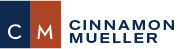 cable, broadband, telecom attorneys
31
Request for Partial Waiver
“ACA requests that the Media Bureau waive the requirements of Section 79.108 as they apply to a system’s two-way service offerings, if the system 
(i) satisfies the definition of a digital cable system under Section 76.640(a) of the Commission’s rules; and 
(ii) is not offering a user guide as of December 20, 2018 that either 
(a) enables the accessibility of all functions required by Section 79.108 that are offered by the system; or 
(b) for which the provider of such guide has released a software update that alone would enable the accessibility of all such functions offered by the system.”
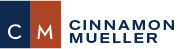 cable, broadband, telecom attorneys
32
Request for Partial Waiver, cont.
Waiver would apply to:
QAM-based systems who offer two-way services and have not, as of December 20, 2018, deployed TiVo wholesale.
Extent of waiver:
Relief is limited to the accessibility of two-way services.
Qualifying systems can offer TiVo Bolt or eBox. 
TiVo Bolt is required if you offer DVRs to other customers.
Sunset - Waiver no longer applies when:
A system no longer meets the requirements. 
180 days after a fully compliant solution becomes available, either because the MVPD’s existing user guide is updated to provide accessible functions, or if a device is released that would allow full compliance.
No backsliding 
Once a system is no longer eligible for the partial waiver, it will not be eligible for such waiver again later.
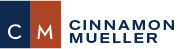 cable, broadband, telecom attorneys
33
Request for Full Waiver
“ACA requests that the Media Bureau grant a full waiver from the requirements of Section 79.108 for a system that 
(i) qualifies for the partial waiver of Section 79.108 as it applies to a system’s two-way service offerings; 
(ii) has 20,000 or fewer subscribers; and 
(iii) that, as of December 20, 2018, offers any video programming channels in only an analog format or does not offer broadband Internet access service to its residential video subscribers.”
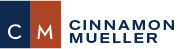 cable, broadband, telecom attorneys
34
Request for Full Waiver, cont.
Waiver would apply to:
QAM-based systems with fewer than 20,000 subscribers that, as of December 20, 2018, do not offer broadband Internet access or offers any channels only in an only format.
Sunset – 
Waiver no longer applies if a system no longer meets the requirements (i.e., offers all video programming channels in digital or begins offering broadband Internet access service to its residential video subscribers).
No backsliding – once a system is no longer eligible for the full waiver, it will not be eligible for such waiver again later.
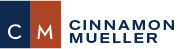 cable, broadband, telecom attorneys
35
Proposed Notice Requirements
MVPDs who qualify for a partial or full waiver must provide formal notice to customers.
Proposed Text for Partial Waiver
[Name of Cable Operator] qualifies for a partial waiver from the FCC that relieves [Name of Cable Operator] from offering audibly accessible functionality for its two-way video services via on-screen text menus and guides for the display or selection of multichannel video programming provided by navigation devices that it leases or sells in real-time upon request by individuals who are blind or visually impaired. Therefore, customers who are blind or visually impaired using [Name of Cable Operator] will not be able to access some of the two-way service functions, such as video-on-demand, in the display or selection of multichannel video programming via on-screen text menus and guides included in the device that [Name of Cable Operator] leases or sells to you. Other television providers in your area may offer navigation devices with complete audibly accessible features. For more information, contact [Name of Cable Operator] at [Phone Number and Email of Cable Operator].
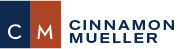 cable, broadband, telecom attorneys
36
Proposed Notice Requirements, cont.
Proposed Text for Full Waiver
[Name of Cable Operator] qualifies for a waiver from the FCC that relieves [Name of Cable Operator] of the requirement to ensure that on-screen text menus and guides for the display or selection of multichannel video programming provided by navigation devices that it leases or sells are audibly accessible in real-time upon request by individuals who are blind or visually impaired. Therefore, customers who are blind or visually impaired using [Name of Cable Operator] will not be able to audibly access any of the functions in the display or selection of multichannel video programming via on-screen text menus and guides. Other television providers in your area may offer navigation devices with audibly accessible features. For more information, contact [Name of Cable Operator] at [Phone Number and Email of Cable Operator].
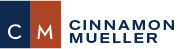 cable, broadband, telecom attorneys
37
Proposed Notice Requirements, cont.
Method of Notice 
MVPDs must:
Provide this targeted notice by directly contacting customers, such as via a billing statement or billing insert, or a phone call or email to customers; and 
Provide such notice to both current and potential customers when they inquire about accessibility options, such as by directing customers to a notice on its website or to information in its marketing materials, or by having customer service representatives provide the information directly.
If a system ceases to qualify for either waiver, must provide written notice within 30 days of coming into compliance and display notice about accessible device availability on its website.
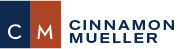 cable, broadband, telecom attorneys
38
Next Steps and Further Relief
For systems that do not meet the requirements for ACA’s waiver petition, three general options for relief:
Raise an achievability defense in response to a consumer’s complaint to the FCC for non-compliance;
File an informal request on the basis of achievability;
File a Petition for waiver under the FCC’s general good cause standard.
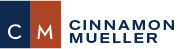 cable, broadband, telecom attorneys
39